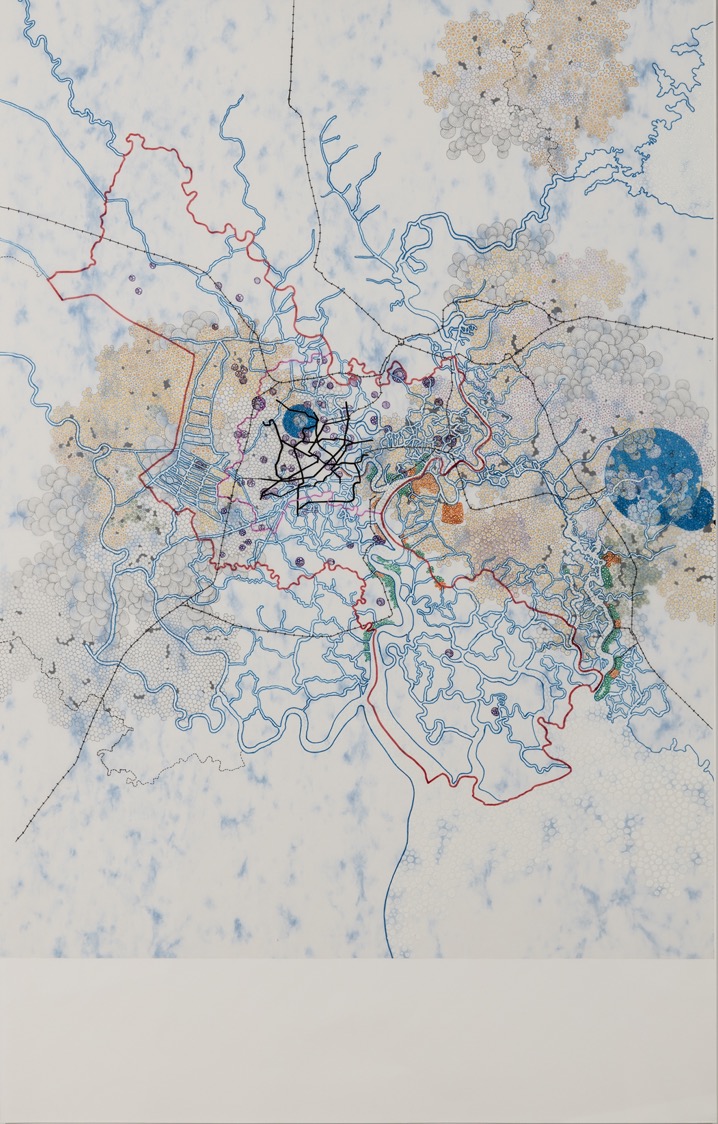 [Speaker Notes: Tiffany Chung’s Flora and Fauna Outgrowing the Future]
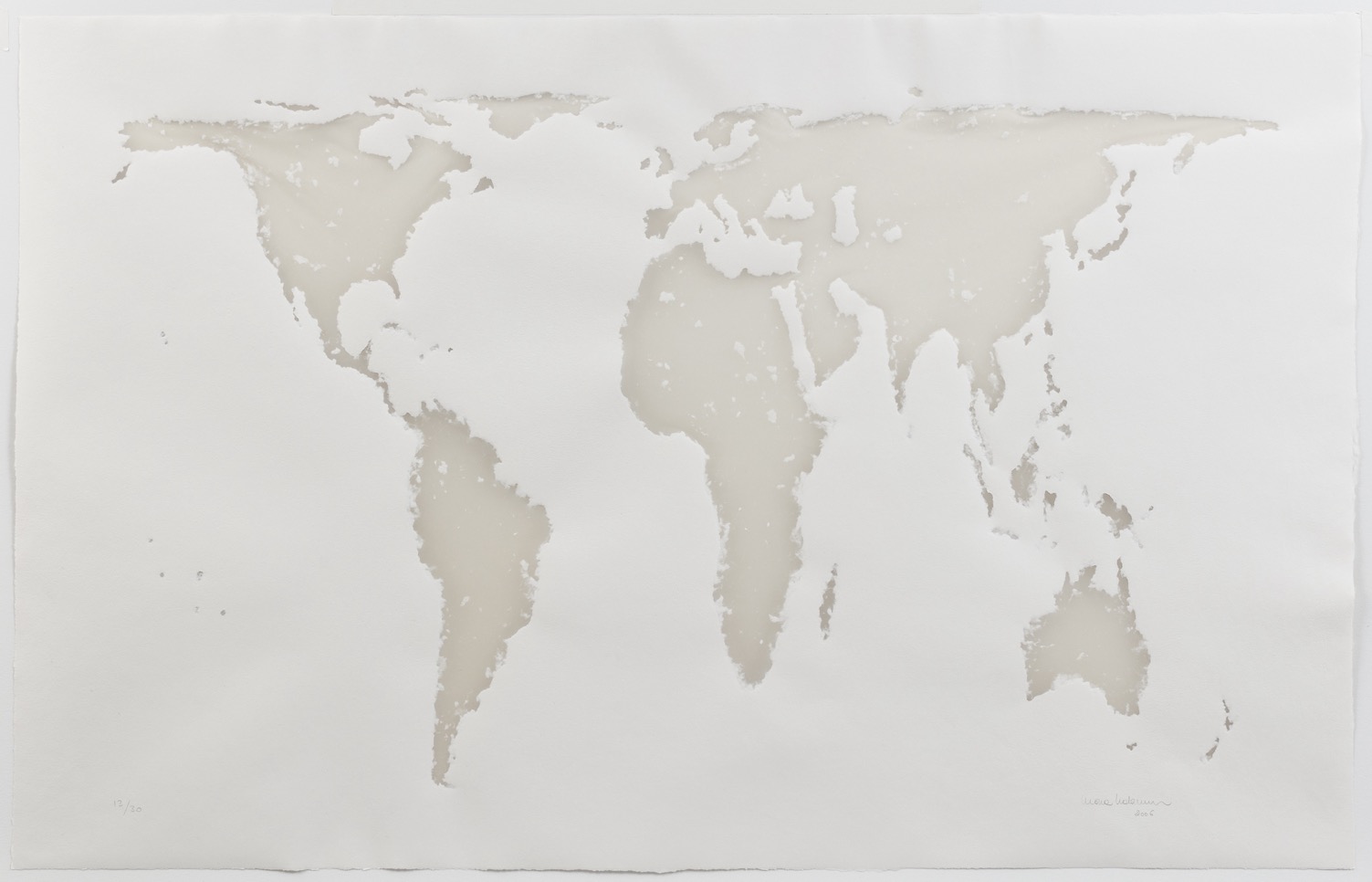 [Speaker Notes: Mona Hatoum’s Projection]